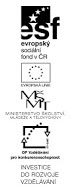 KÓTOVANÉ PROMÍTÁNÍ
základní vlastnosti 
 kótovaného promítání
Blan ka Wagnerová Úvod do studia DG
- pravoúhlé promítání na jednu (vodorovnou) průmětnu- pravoúhlý průmět bodu doplníme o kótu (z-ová souřadnice bodu)
Blan ka Wagnerová Úvod do studia DG
průmět bodu A[xA, yA, zA]
xA
O = z1
x1
yA
A1(zA)
y1
Blan ka Wagnerová Úvod do studia DG
Úloha 1 Zobrazte vrcholy kvádru ABCDEFGH, je-li A[3, 2, -2], B[-3, 2, -2], C[-3, -1, -2], G[-3, -1, 4]
D1(-2) = H1(4)
C1(-2) = G1(4)
x1
B1(-2) = F1(4)
A1(-2) = E1(4)
y1
Blan ka Wagnerová Úvod do studia DG
průmět přímky a = AB
B1(zB)
O = z1
x1
A1(zA)
a1
y1
Blan ka Wagnerová Úvod do studia DG
přímka
stopník (P)
průnik přímky s průmětnou
interval (i)
vzdálenost bodů se sousedními celočíselnými kótami
odchylka od průmětny (spádový úhel)
úhel, který svírá přímka a její pravoúhlý průmět
spád (s)
tangenta spádového úhlu
S = 1/i
Blan ka Wagnerová Úvod do studia DG
Úloha 2 Je dána krychle  ABCDEFGH,  A[0, 0, 0], B[0, 4, 0], D[-4, 0, 0], E[0, 0, 4]. Určete stopník, interval, spád a odchylku od průmětny přímky AG, v níž leží tělesová úhlopříčka krychle.
Blan ka Wagnerová Úvod do studia DG
Stupňování přímky
vyznačit na přímce body s celočíselnými kótami
-3
3
-1
0
1
A1(-2)
B1(2)
Blan ka Wagnerová Úvod do studia DG
Průmět rovinystopa (průsečnice roviny a průmětny)horizontální přímka
h1(3)
p1(0)
x1
y1
Blan ka Wagnerová Úvod do studia DG
Spádové měřítko rovinyvystupňovaná spádová přímka (přímka kolmá na stopu ležící v dané rovině)
h1(3)
3
x1
0
p1(0)
s1
Blan ka Wagnerová Úvod do studia DG
Pokud není uvedeno jinak, použitý materiál je z vlastních zdrojů autora. Zdroje: POMYKALOVÁ, E.: Deskriptivní pro střední školy. 1. vydání. Praha: Prometheus, 2010. ISBN 978-80-7196-400-1.
Blan ka Wagnerová Úvod do studia DG